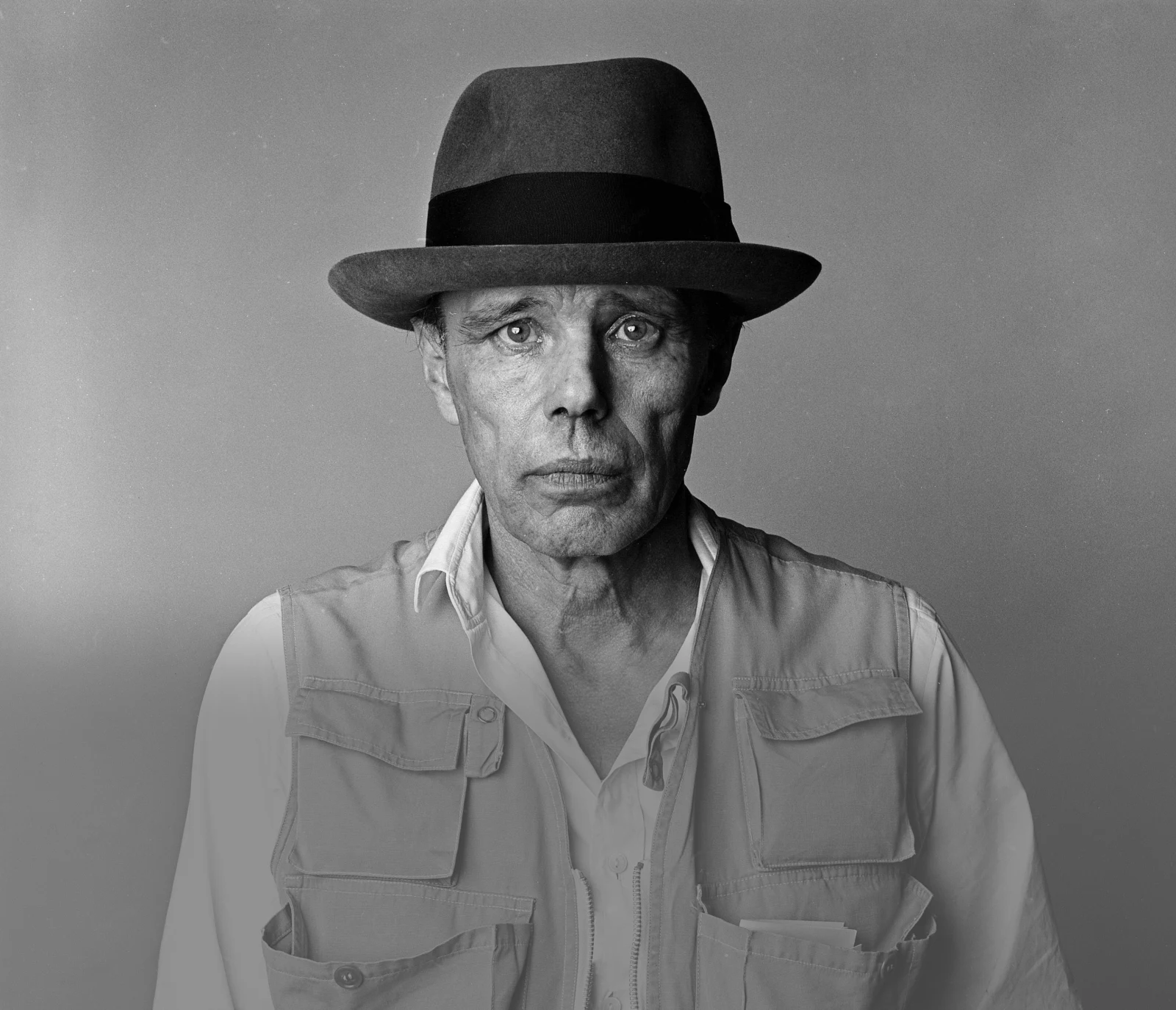 Afterschool Program:Be Beuys
Session 2 - Datum
Welcome to Session 2Please activate
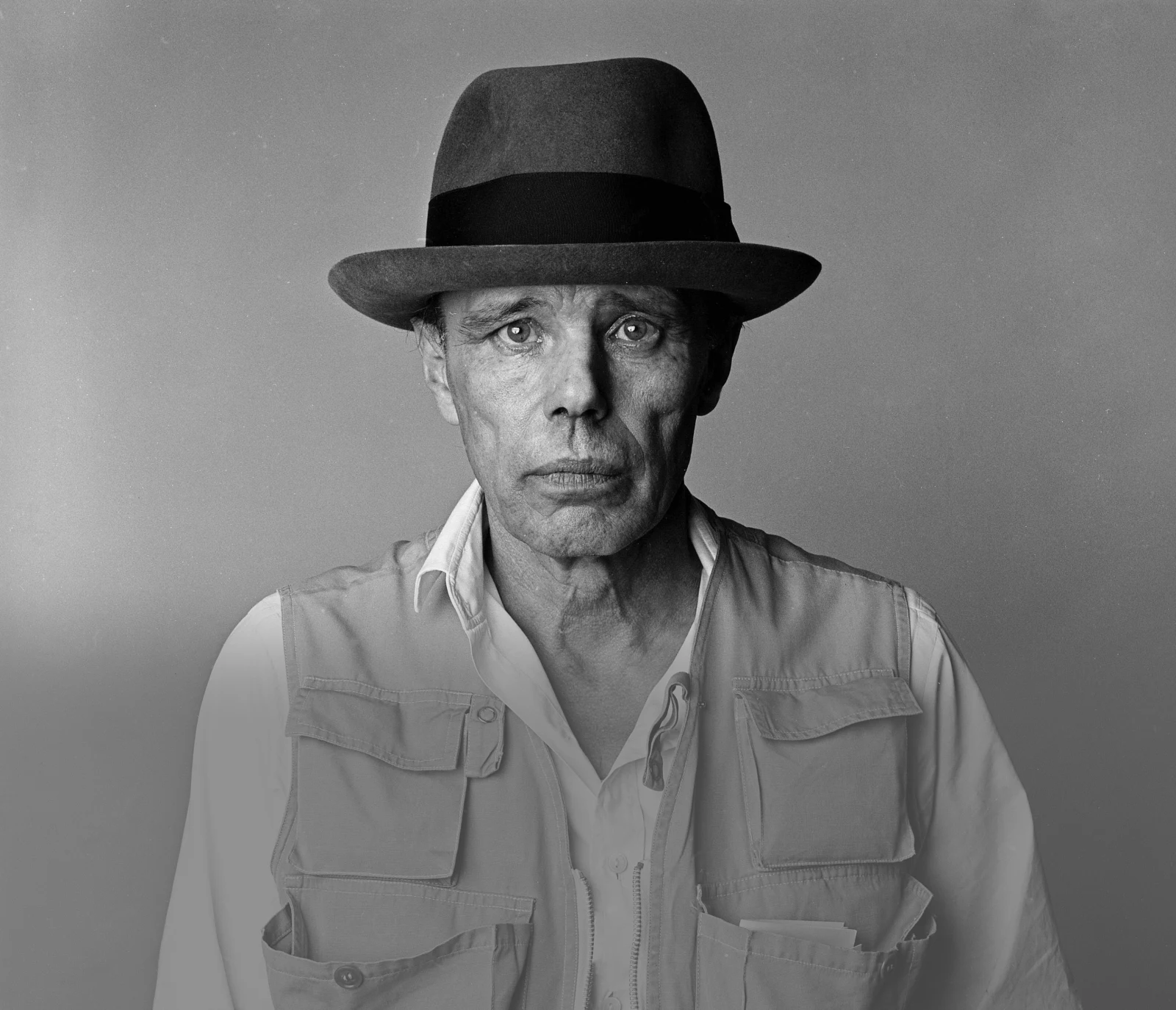 Microphone
Webcam
2
Welcome to Session 2Microphone test
Which art genre do you not like at all?
We can hear you. 

We canNOT hear you.
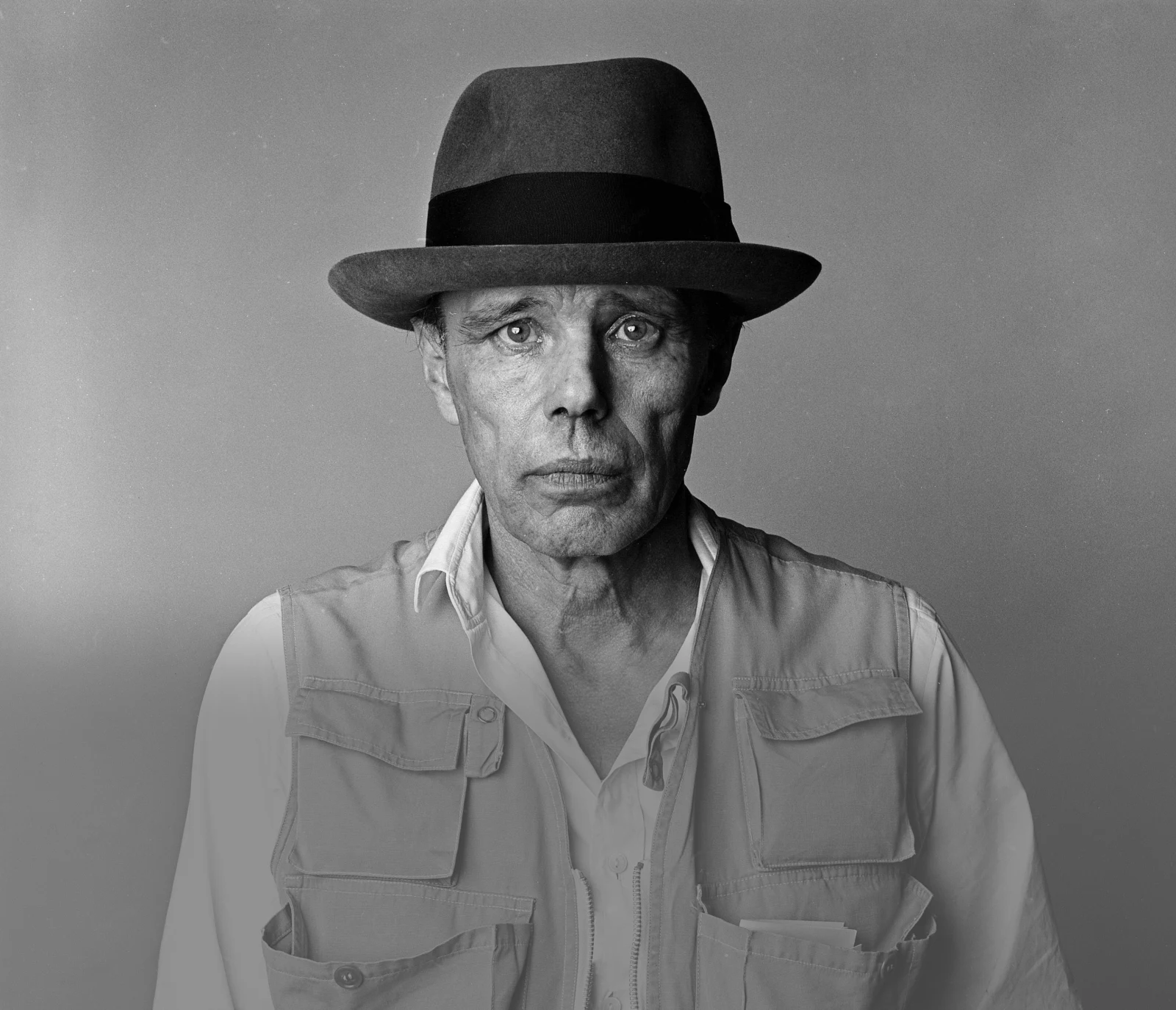 3
Willkommen zu sitzung 2Microphone test
Welches Kunstgenre gefällt dir gar nicht?
We can hear you. 

We canNOT hear you.
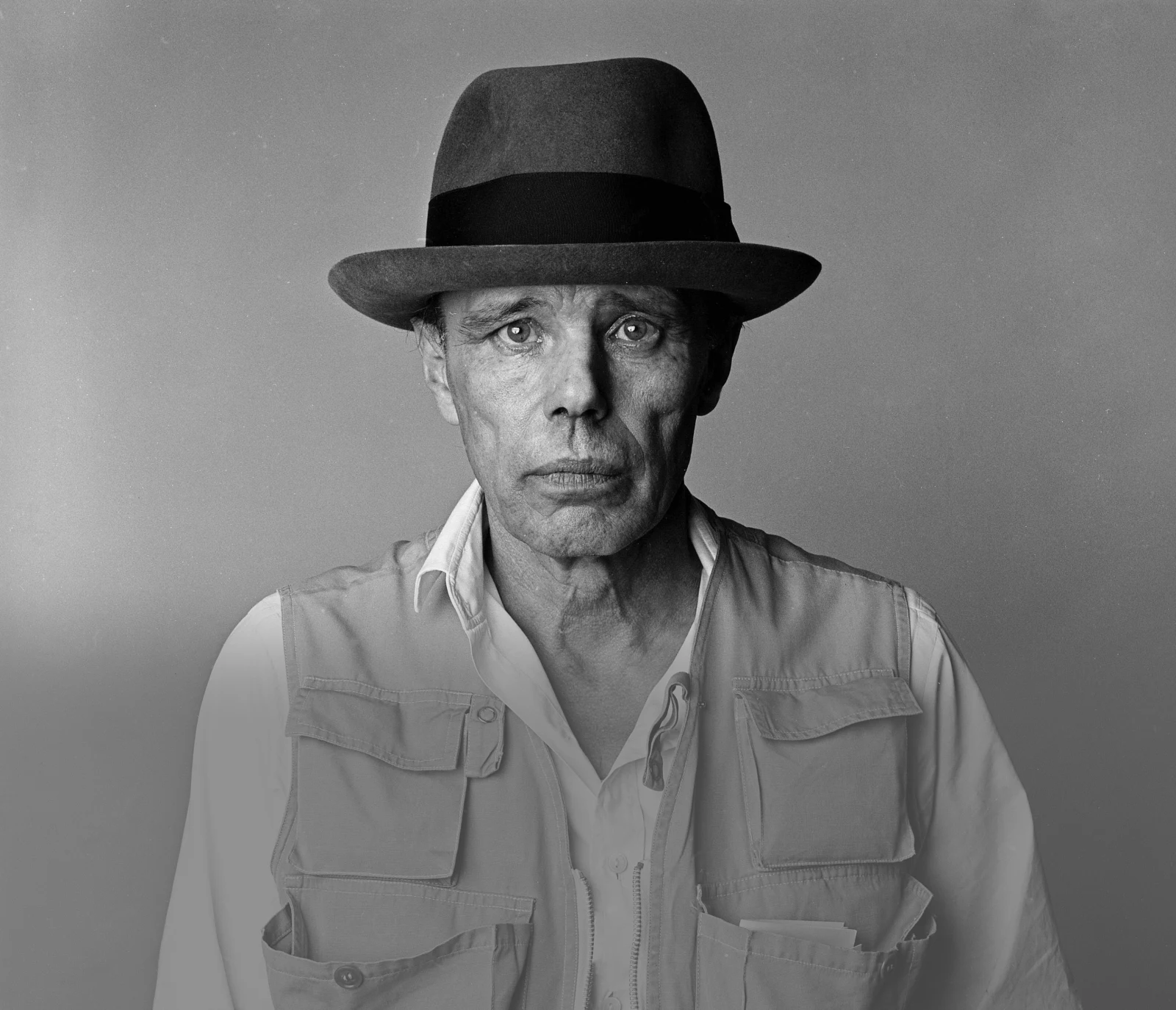 4
Goals for today You learn important facts about the artist Josep beuys. You get to know some of beuys’ most significant     works of art You present one of Beuys’ Artworks
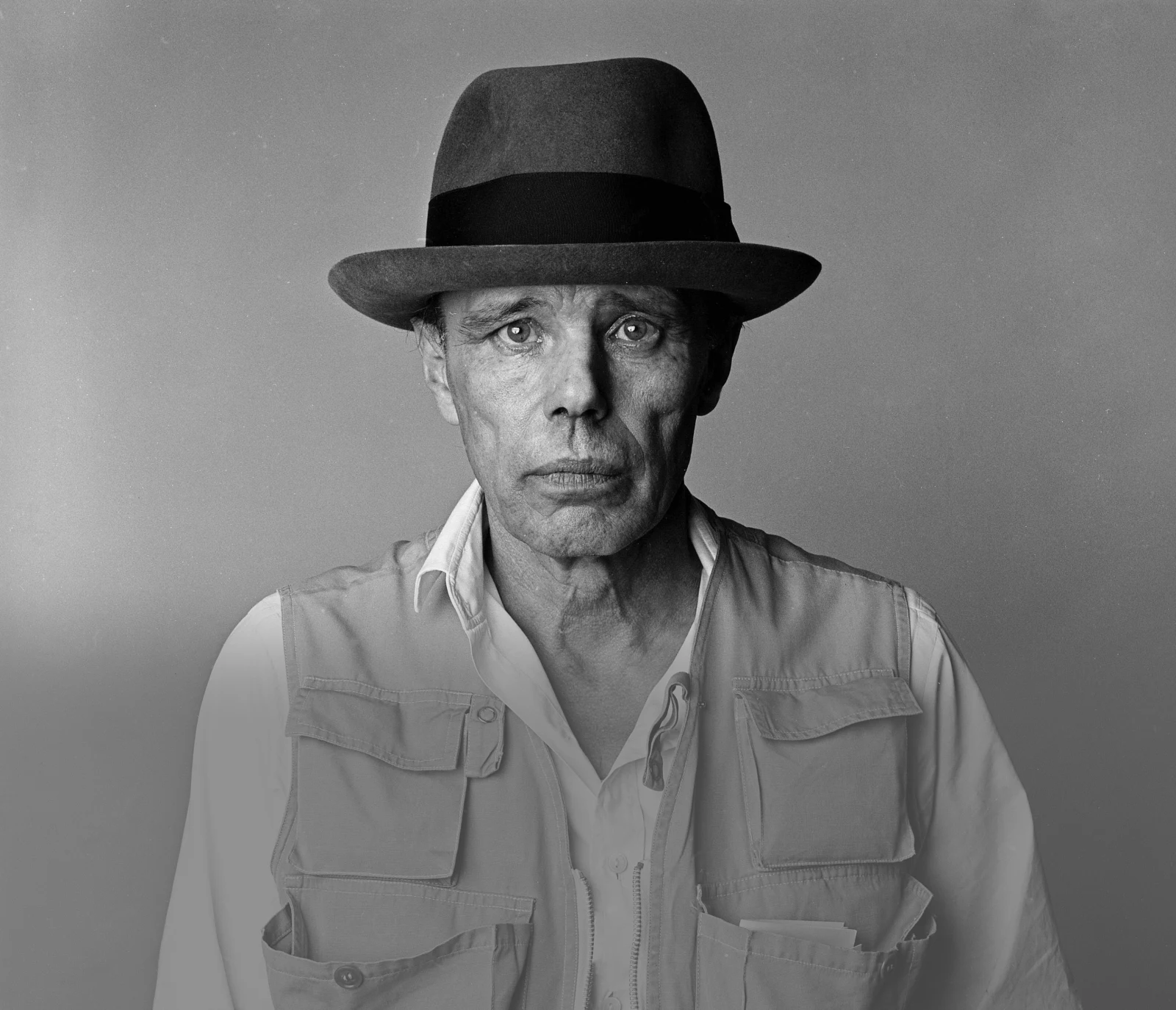 5
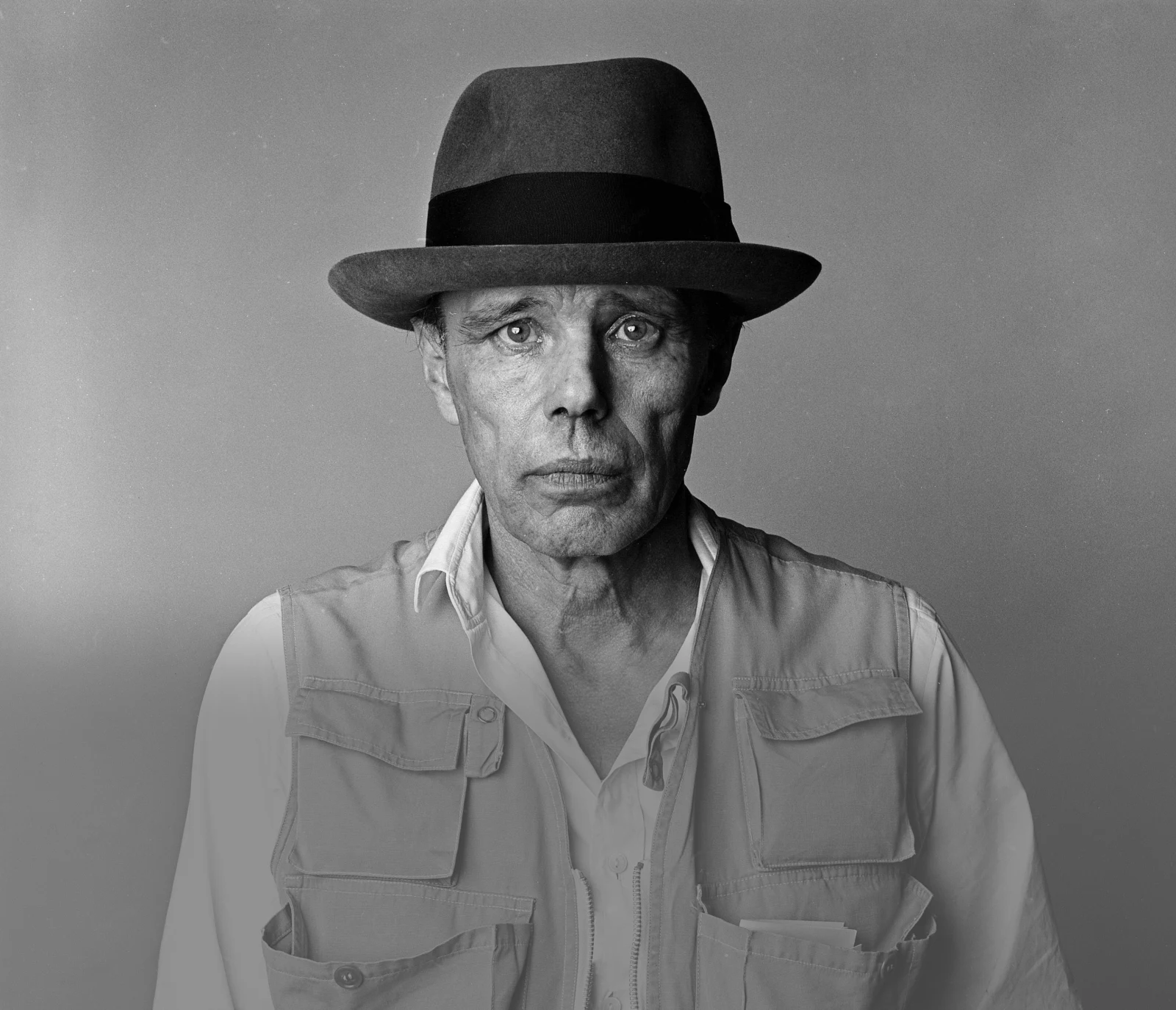 Agenda
6
Warm-up: Getting to know each other  5 Min      CHOOSE one of the questions AND DISCUSS IT in your group.
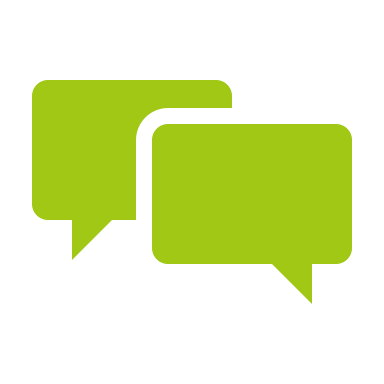 What role does art play in your everyday life? Is it important to you or are you new to the field?
Which art performance inspired you this year (concert, art show, museum …)?
Did you draw a self—portrait after last class? What was the process/result like?
Tip: For questions 2 & 3 you can share your findings/results via screensharing.
7
Warm-up: Kennenlernen    3 Min       What did your group discuss? Present.
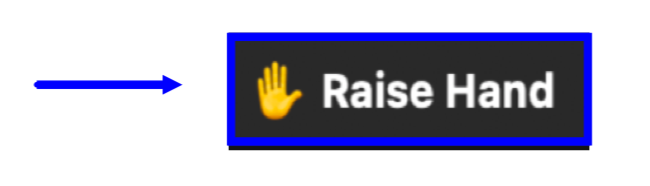 Our Group discussed question ___ …
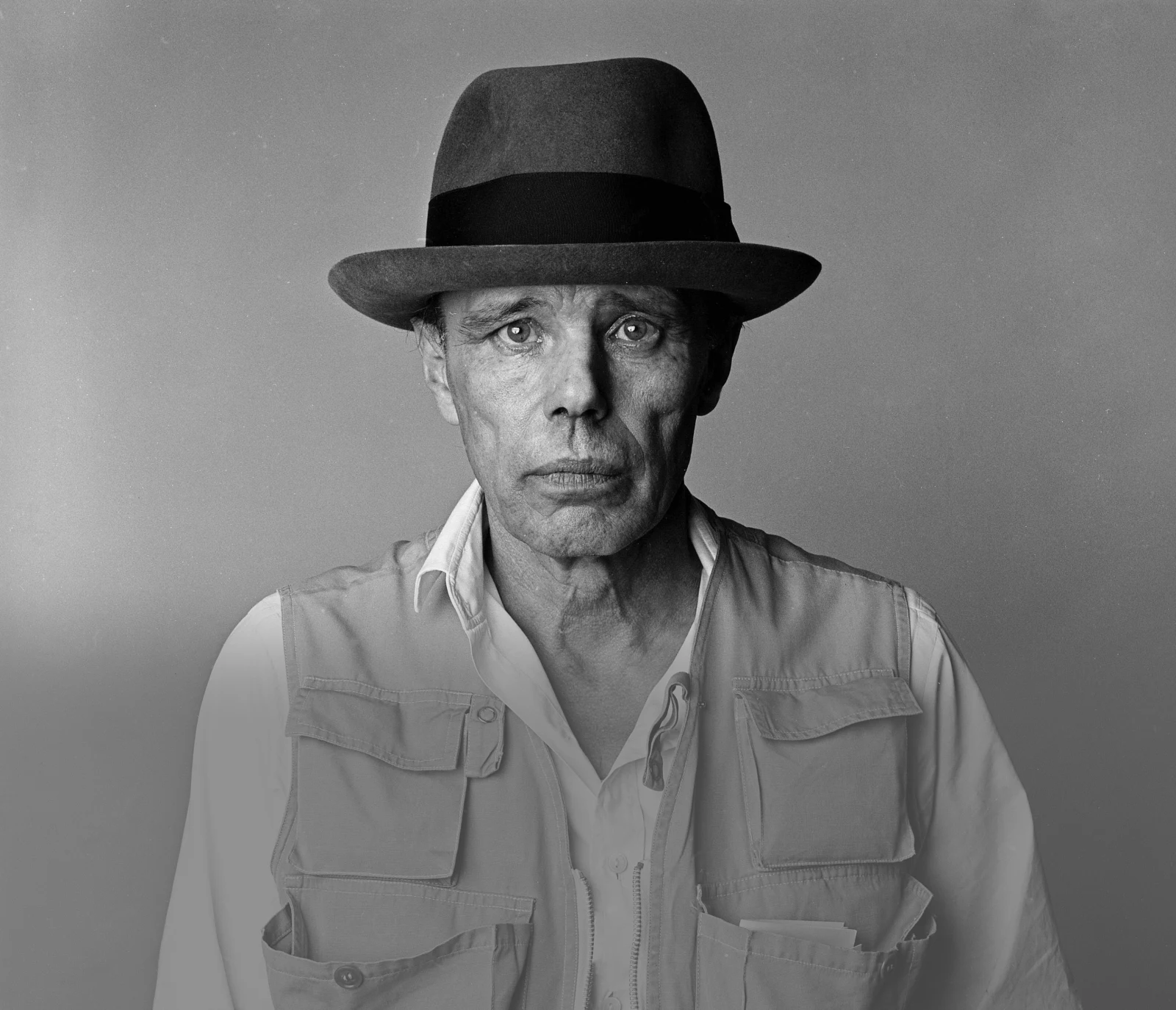 (JOSEPH BEUYS)
8
The Life of Joseph Beuys    1 Min      HAVE YOU HEARD OF JOSEPH BEUYS BEFORE? ANSWER THE POLL.
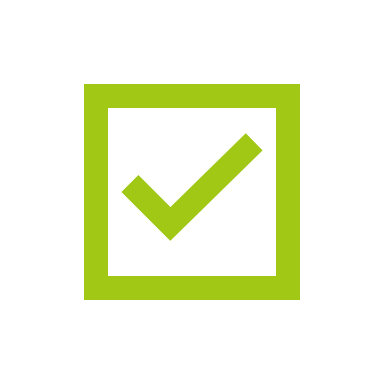 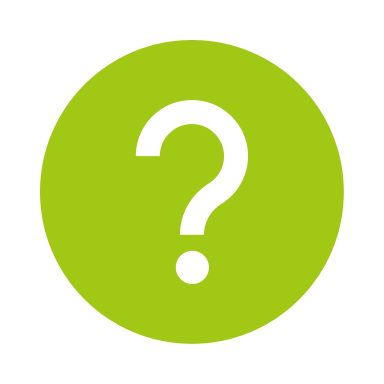 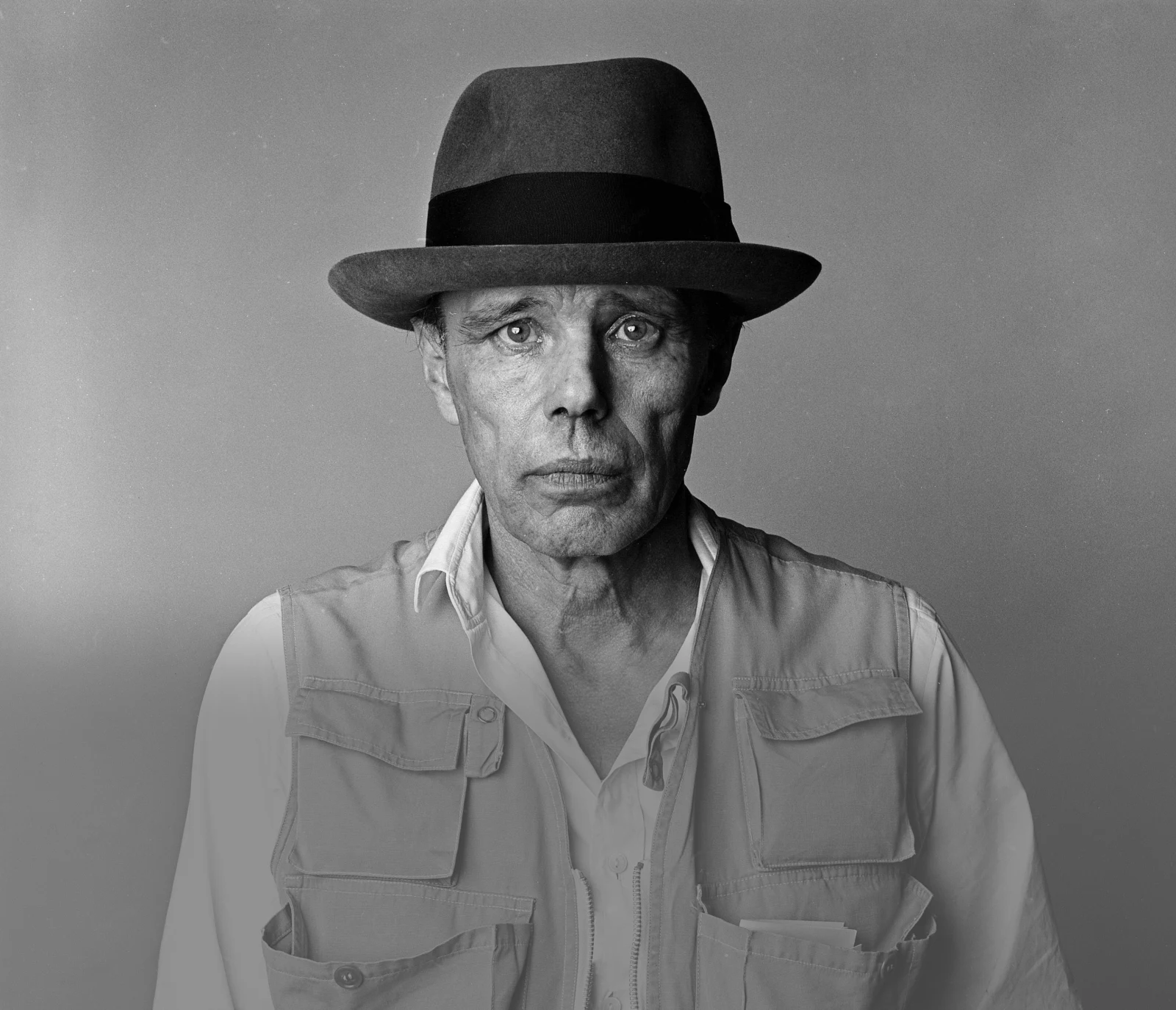 (JOSEPH BEUYS)
9
The Life of Joseph Beuys    5 Min      What do you know about joseph beuys? Write down your ideas.
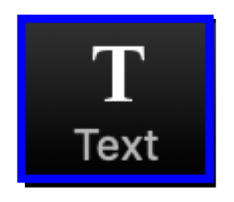 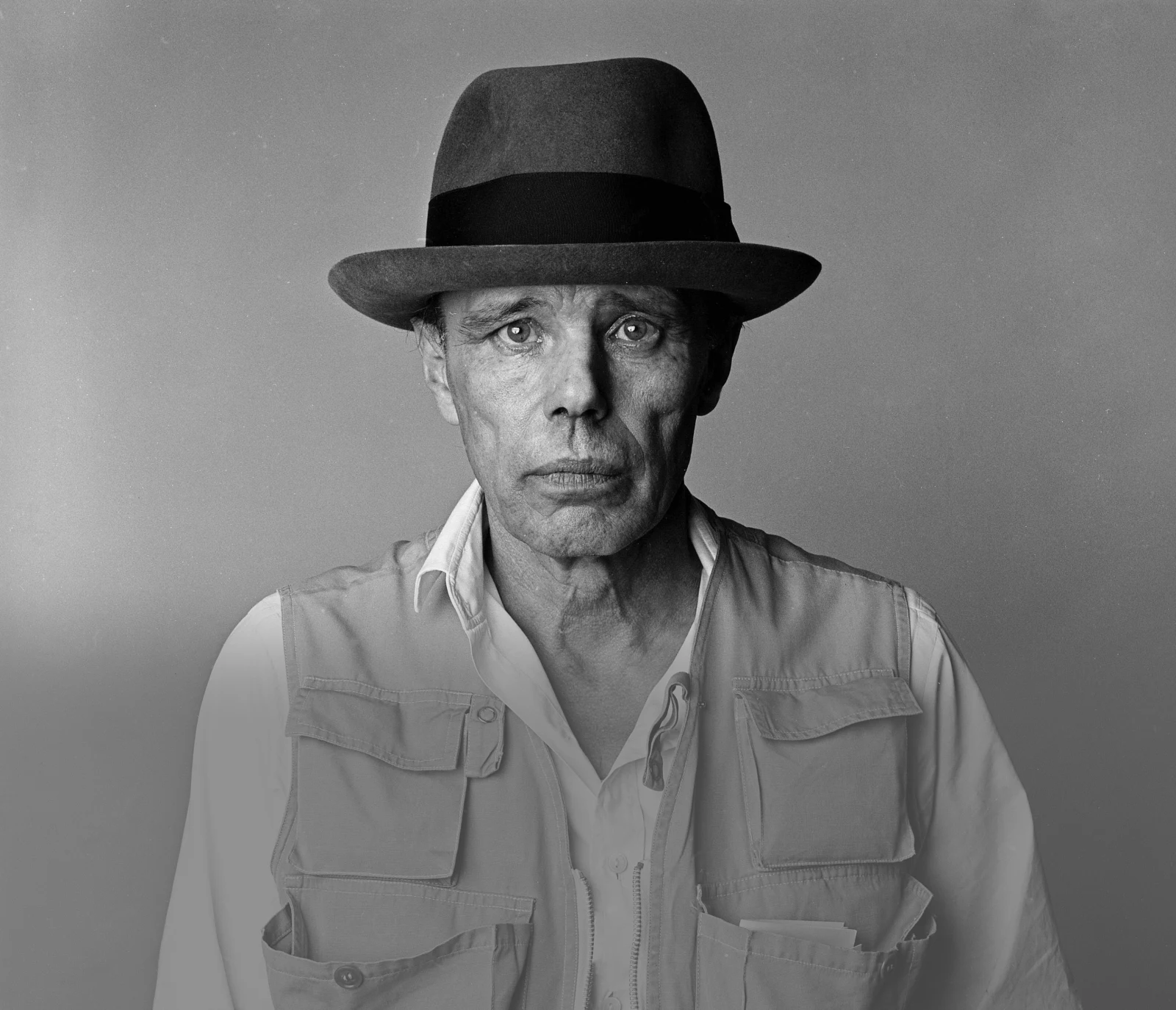 artist
10
Das Leben von Joseph Beuys    5 Min      Was wisst ihr über joseph beuys? Notiert eure Ideen.
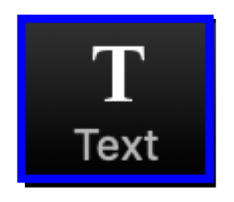 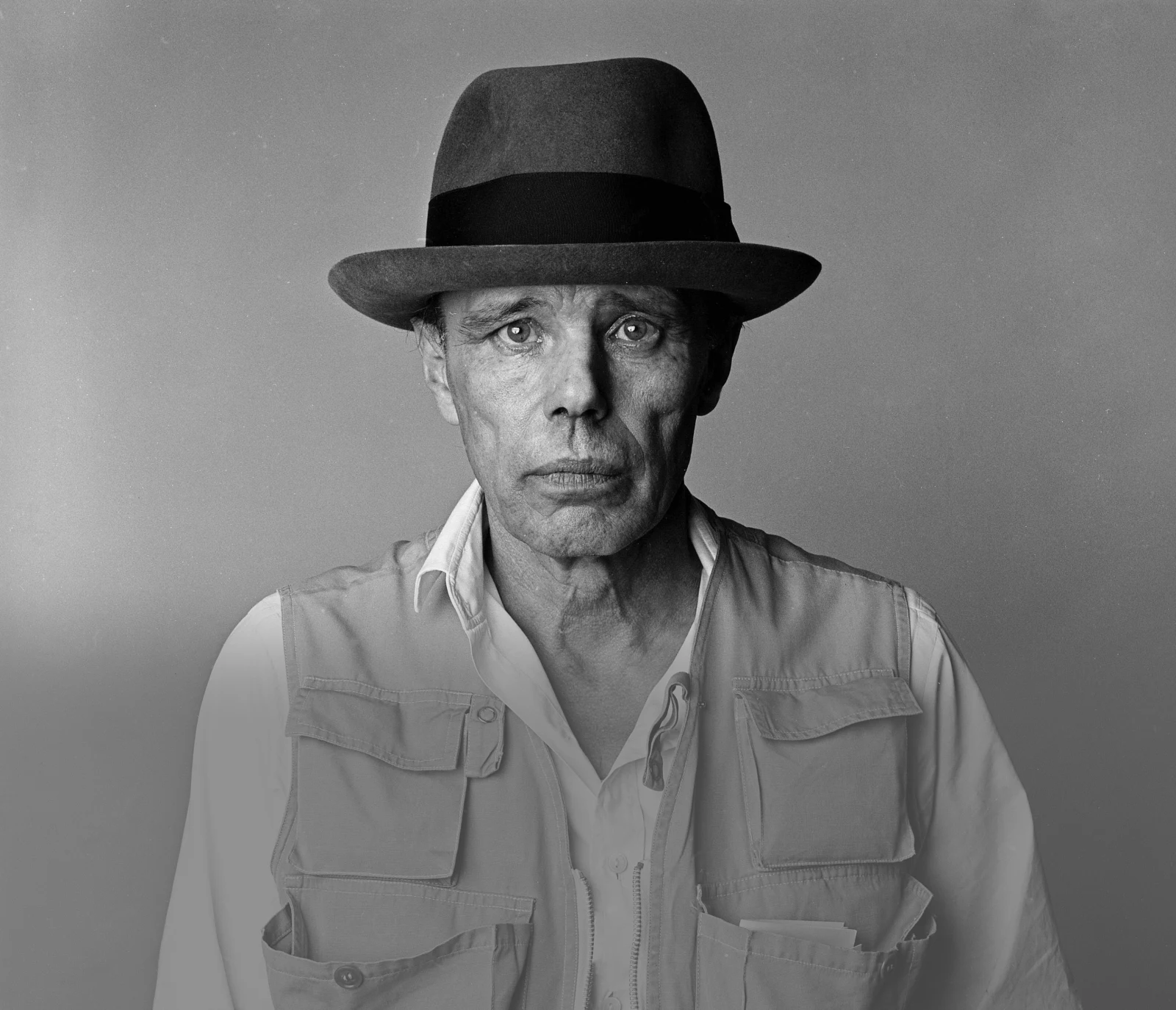 der Künstler
11
The Life of Joseph Beuys    8 Min      watch the video and take notes on the worksheet.
Download the worksheet.
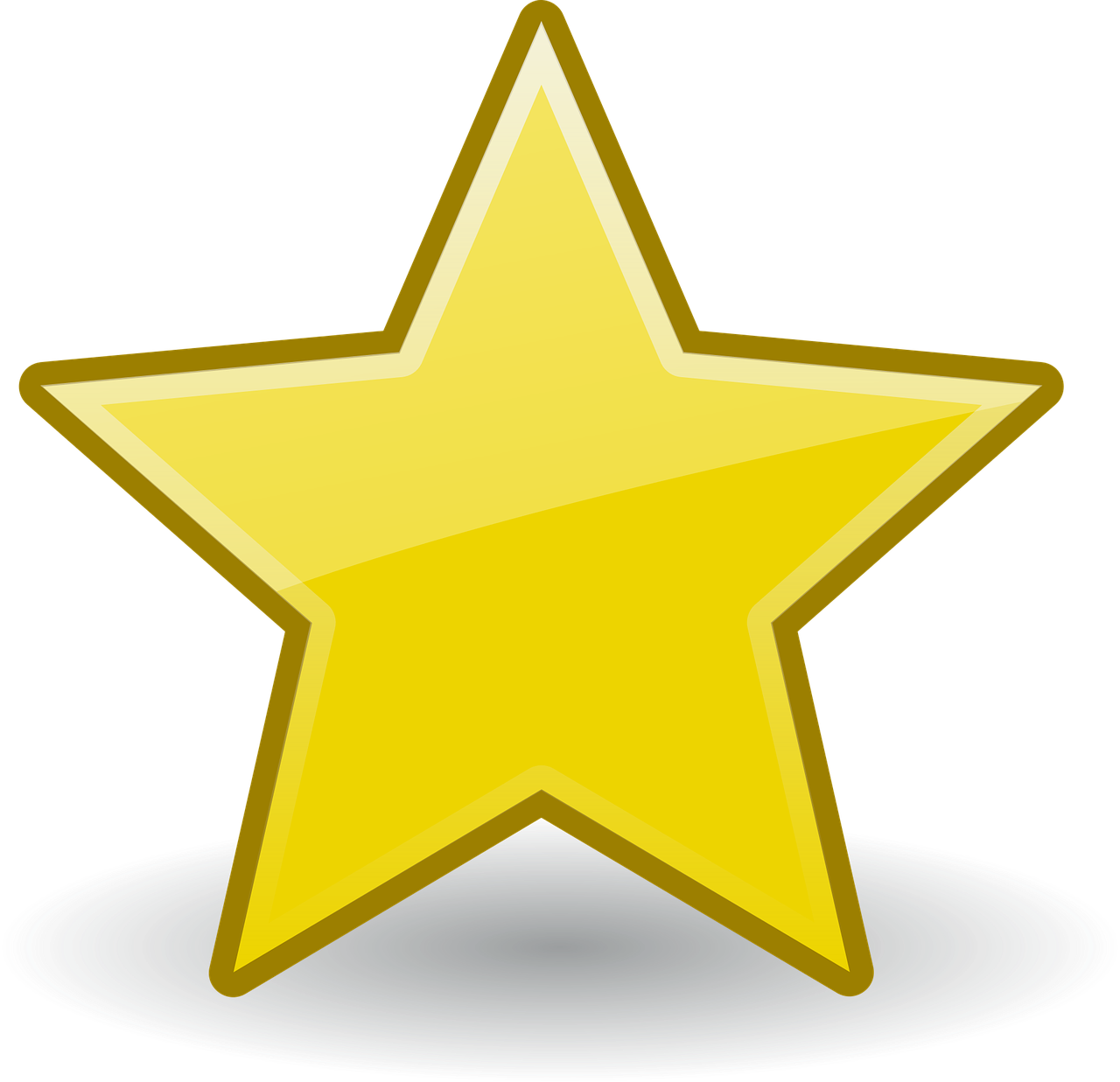 Watch out for bonus questions.
You may not find all relevantinformation in the video.
12
The Life of Joseph Beuys    8 Min      discuss your notes with a partner & complete the worksheet.
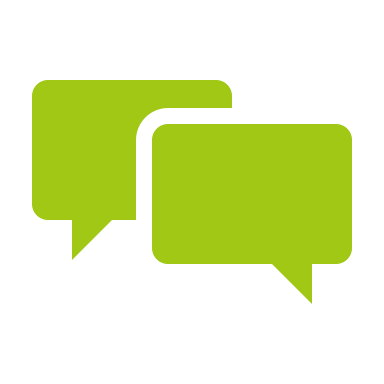 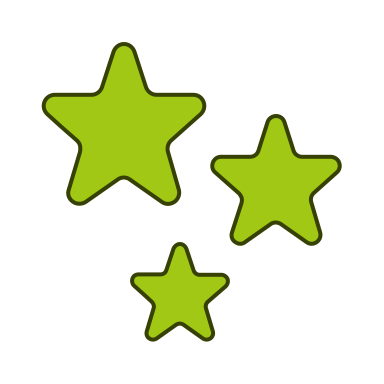 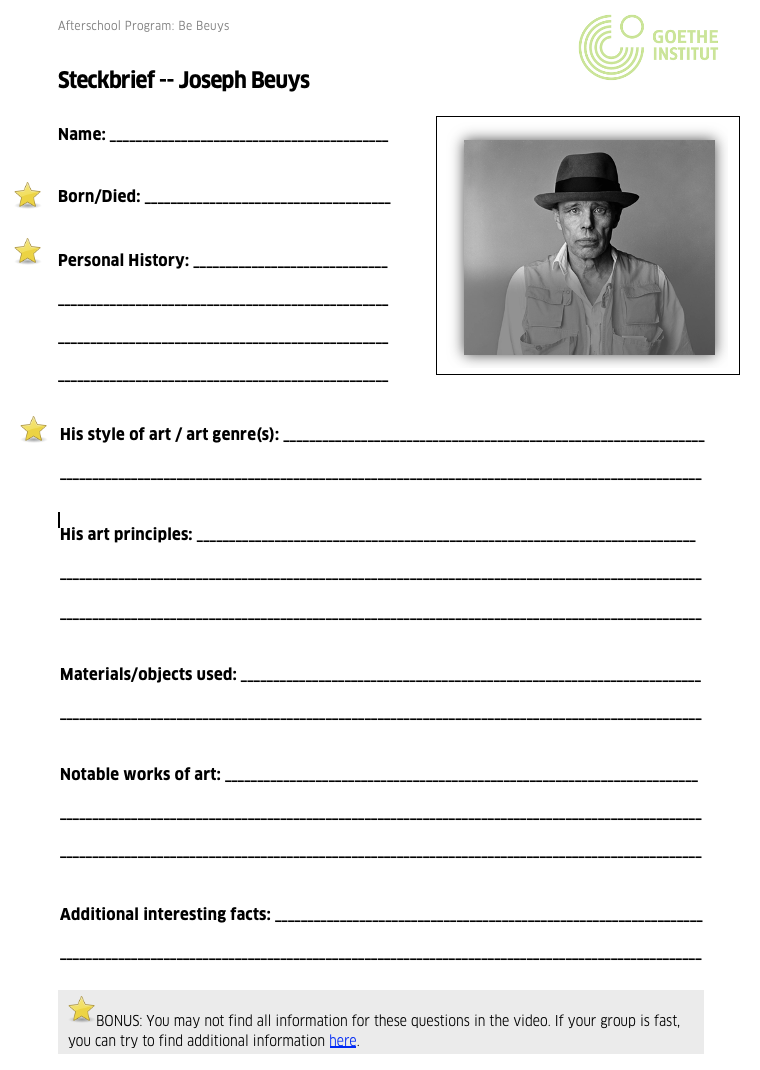 You canresearch the bonusquestions if yourteam is fast!
13
The Life of Joseph Beuys    3 Min       Briefly respond to the questions.
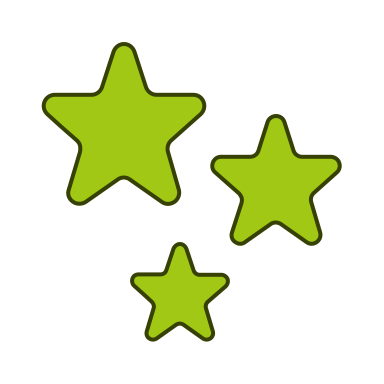 Did your team 
still have any 
questions?
Which bonus information did you find out about Beuys?
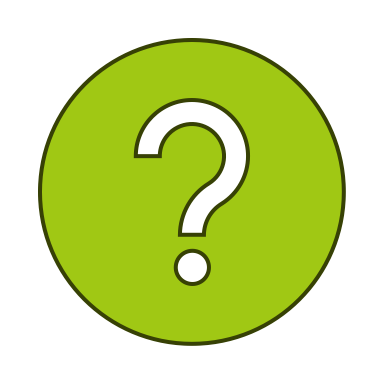 14
Expert groups: Beuys’ works of art    15 Min       explore one of Beuys‘ artworks in your group.
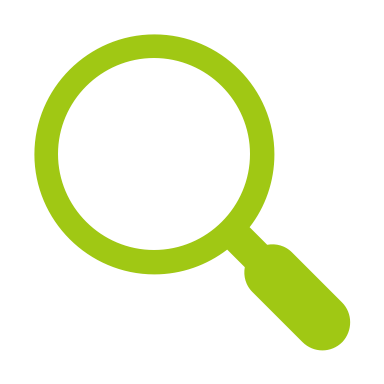 Write your name next to the artwork you want to research.
Download the worksheet for your group.
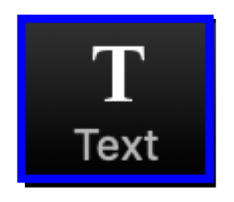 Group 1 (Dead Hare): ________________________________
Group 2 (The Fat Corner): ____________________________
Group 3 (7000 Oaks): ________________________________
Group 4 (I like America): _____________________________
(JOSEPH BEUYS)
15
Expert groups: Beuys’ works of art    12 Min       Present the artwork you researched in your new group.
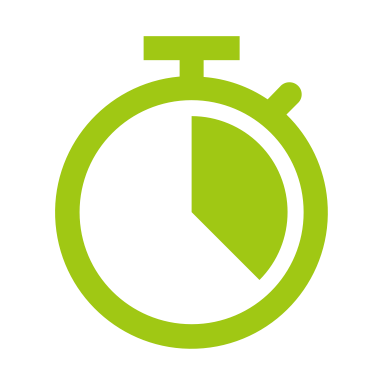 Each person has 3 Minutes to present.
(JOSEPH BEUYS)
16
Expert groups: Beuys’ works of art    3 Min       Vote for your favorite artwork.
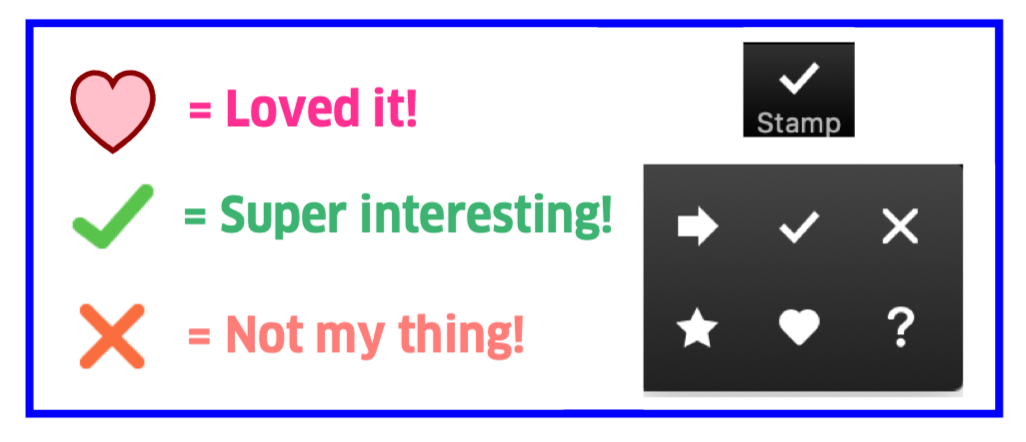 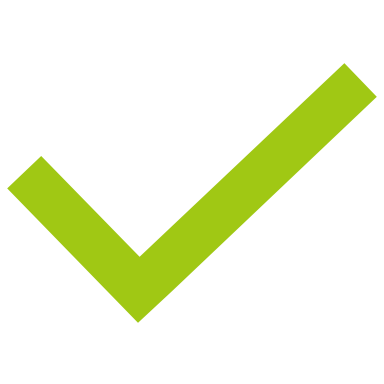 7000 Oaks.
How to Explain Pictures to a Dead Hare.
I Like America and America Likes me.
The Fat Corner.
(JOSEPH BEUYS)
17
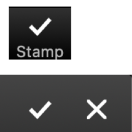 Goals for today      You know important facts about the artist Joseph beuys.      You know some of beuys’ most      significant works of art      You can present one of Beuys’      Artworks
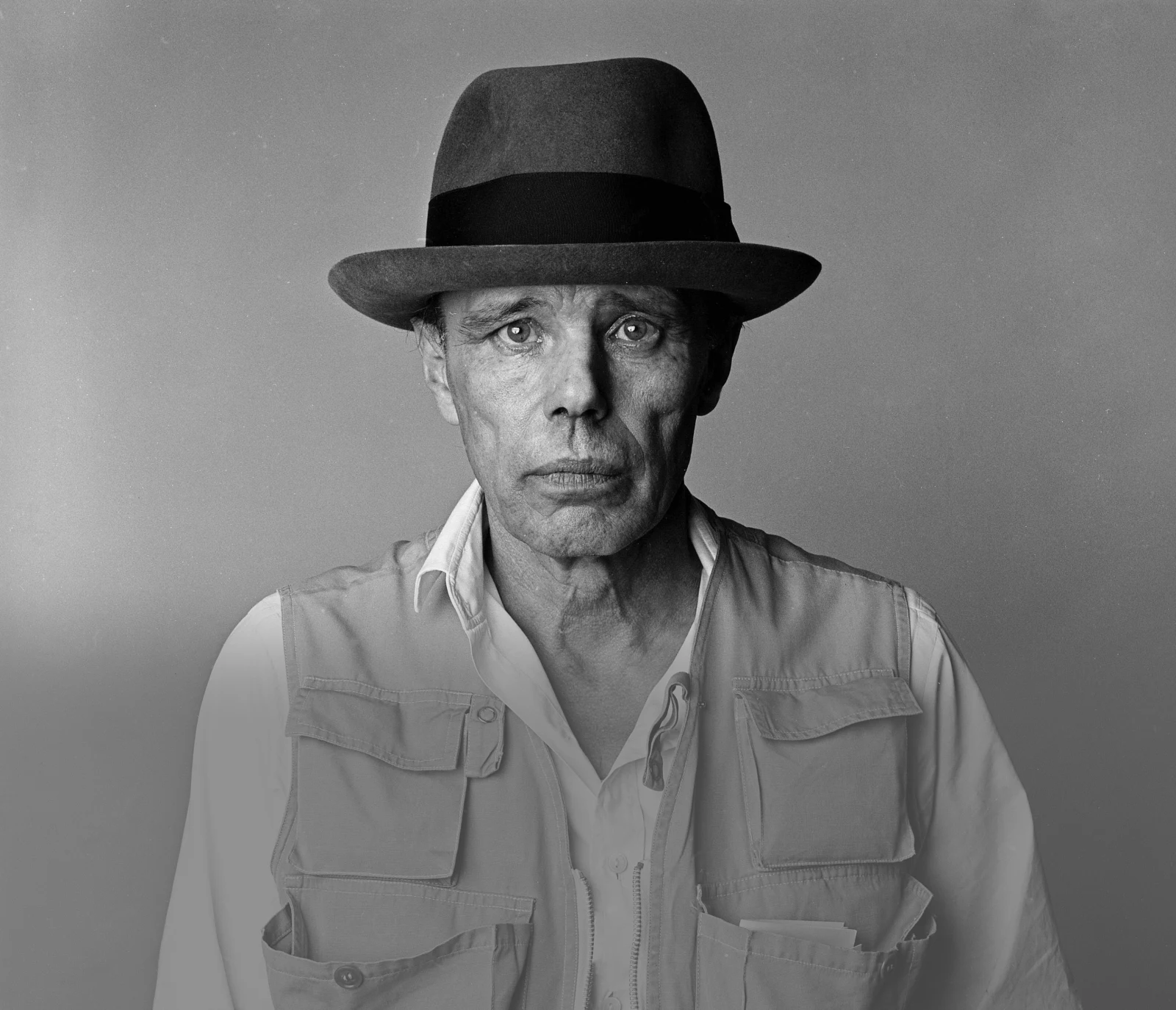 18
I pack my suitcase and take with me…    3 Min       What did you learn today? Write everything in the suitcase.
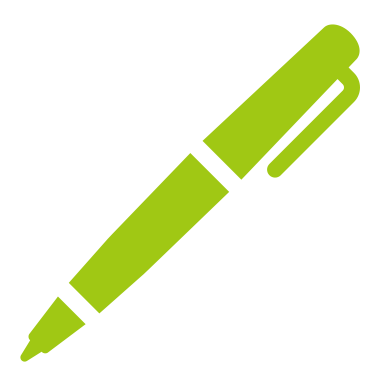 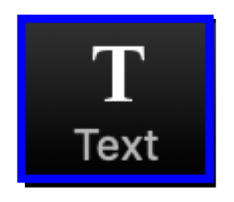 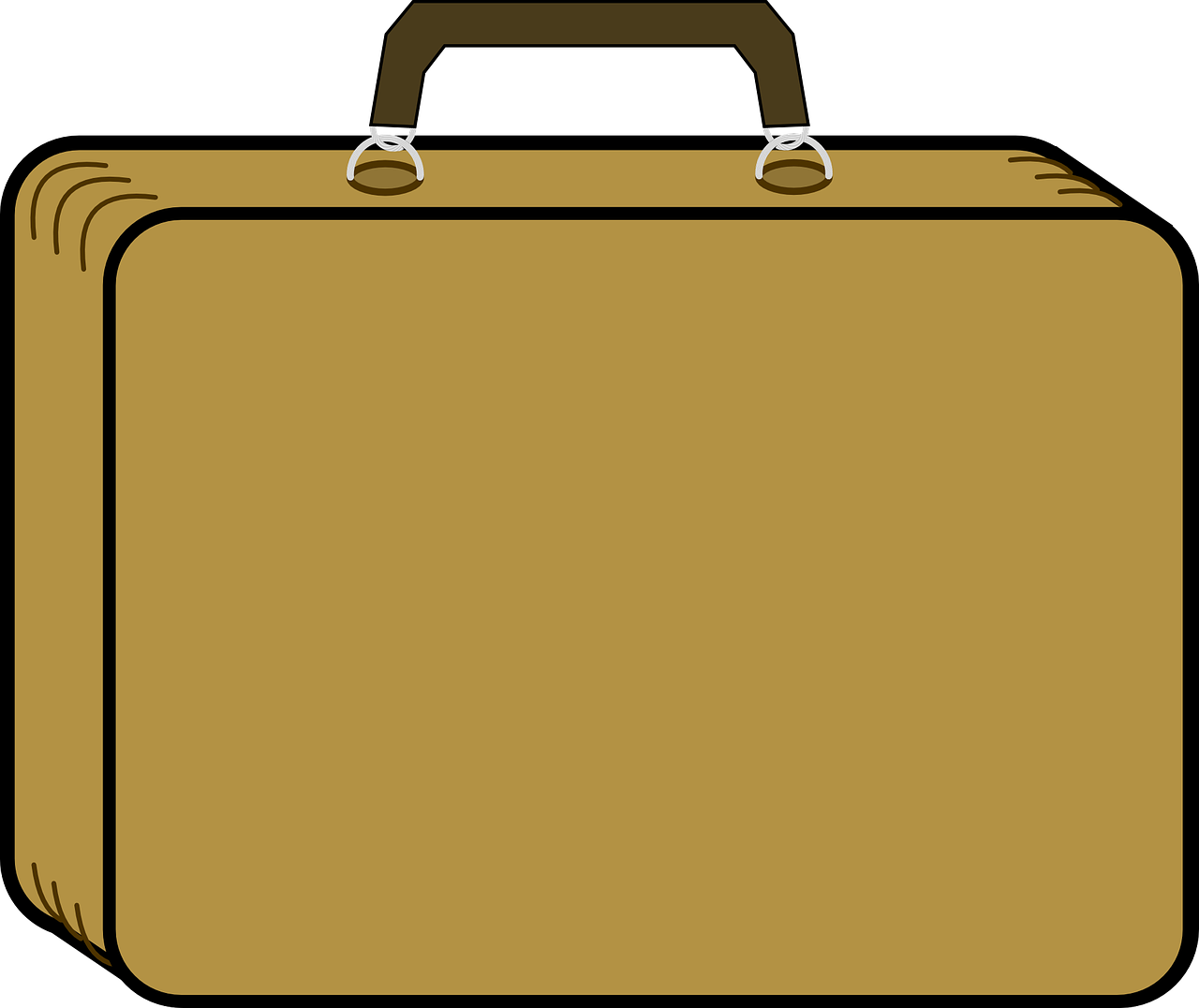 19
Preview: Session 3
What were Beuys’ art principles?
You are going to learn aboutthe social and political causes,which informed Beuys’ work.

You will also take the firststep in your group projects .
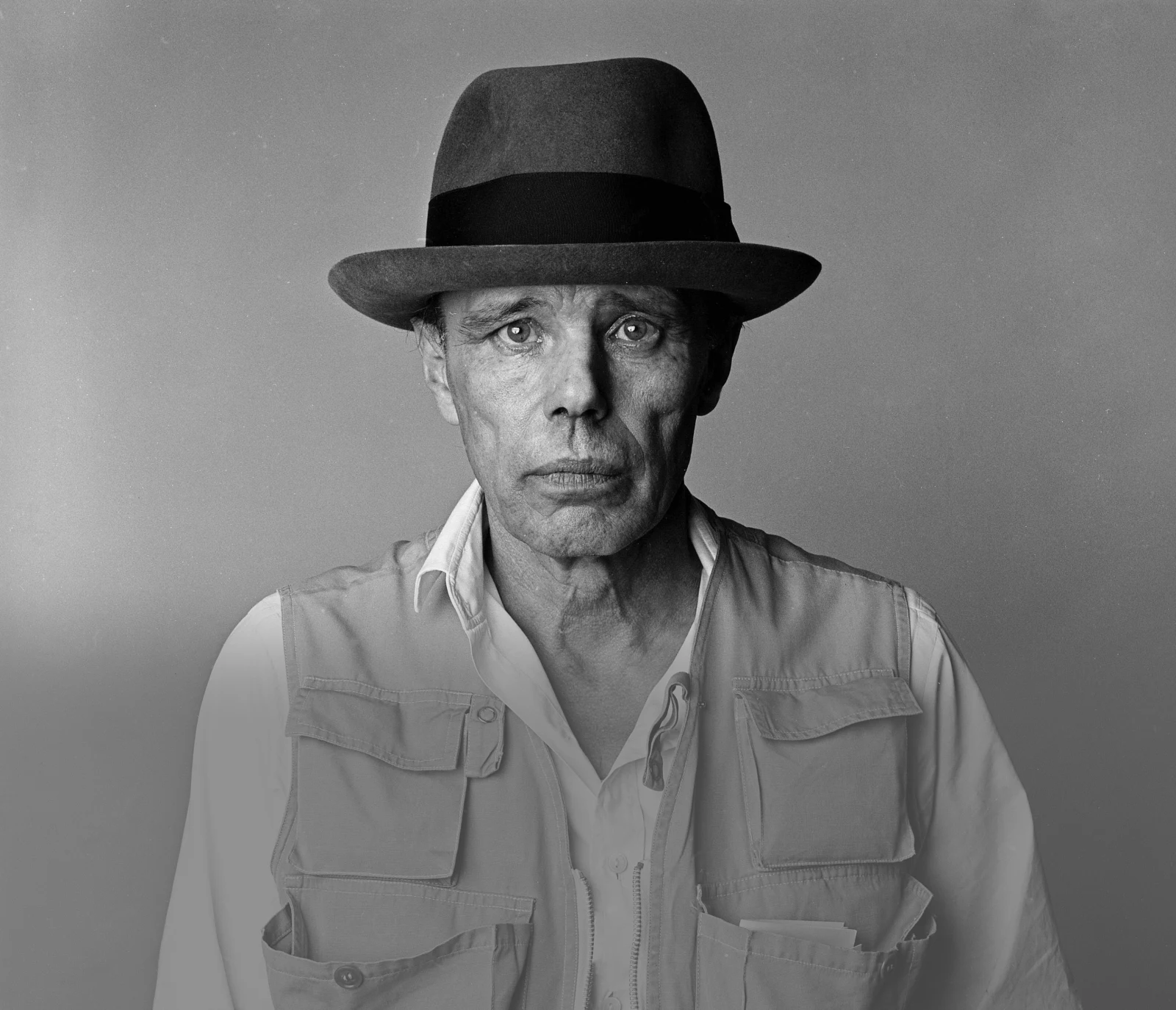 (JOSEPH BEUYS)
20
See you next week!
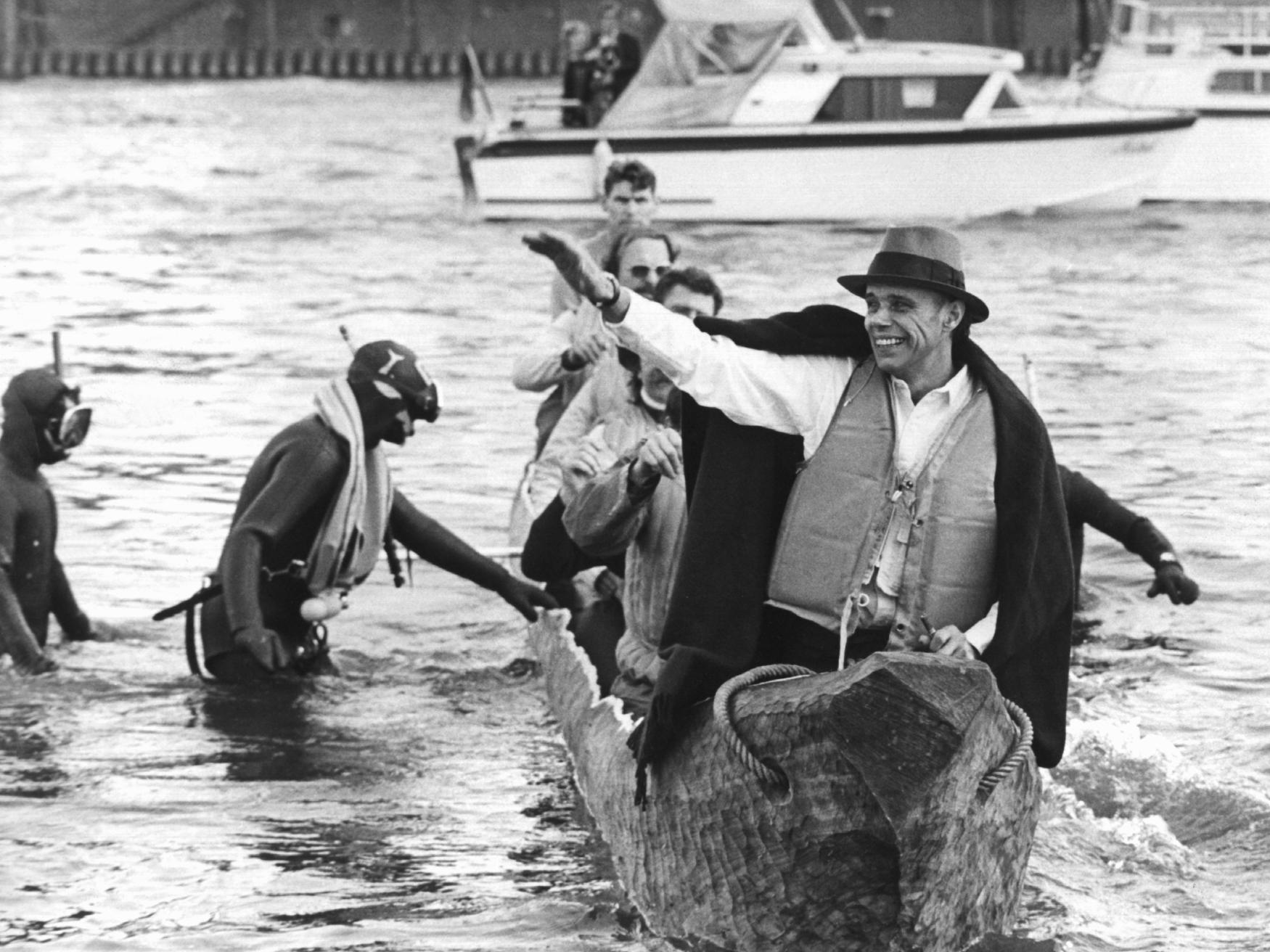 ČTK/DPA/Roland Scheidemann
Citations
Evans, M. (1985, May 01). Joseph Beuys Artist 01[Photograph]. AF Archive.National Galleries (Producer). (2016, August 12). Who is Joseph Beuys? [Video file]. Retrieved September 29, 2021, from https://www.youtube.com/watch?v=e7pIGGcIoLkScheidemann, R. (1973, October 20). Joseph Beuys in a log-boat.[Photograph]. ČTK/DPA, Düsseldorf.
22